Energy Units & Consumption
ESM 102
Sources of Energy
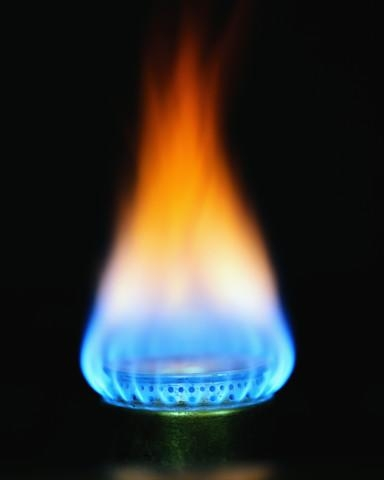 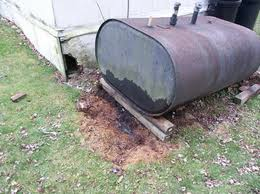 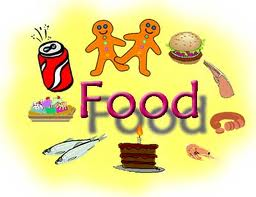 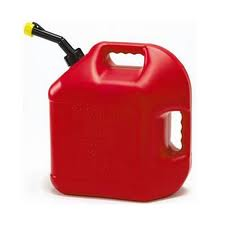 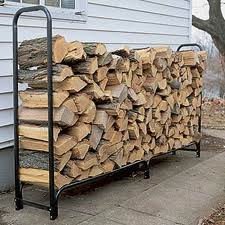 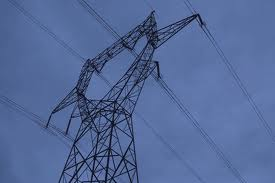 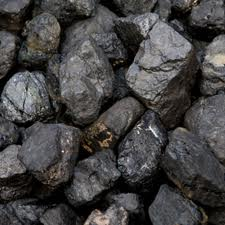 Natural Gas
Sold in units of THERMS
100 cubic feet
Hydrocarbon mixture (mostly methane)
Uses: generating electricity, heating houses, providing heat & power to industry and vehicles
Found deep in underground rock formations & above crude oil reservoirs
Cheaper than oil, easy to transport, burns hotter & cleaner than other fossil fuels
Leaks of natural gas into atmosphere
Electricity
Sold in units of kilowatt hours (kWh) 
1000 watt hours
Sources of electricity:
Fossil fuel combustion
Wind power
Hydropower
Can’t be easily stored…must generate 
    as much as needed
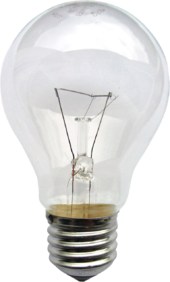 Kilowatt Hours
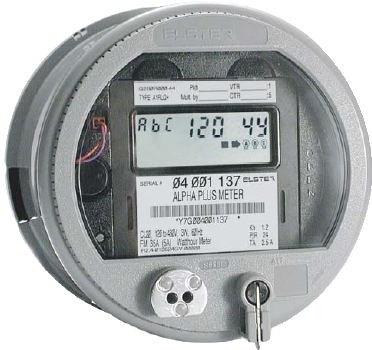 Heating Oil
Sold in units of gallons
Low viscosity, flammable liquid petroleum similar to diesel fuel
Stored in above or underground storage tanks 
Fuel for furnaces or boilers
Gasoline
Sold in units of gallons
Petroleum derived liquid used for fuel in internal combustion engines
In US and many other countries, gasoline blended with up to 10% ethanol
US accounts for 44% of world wide usage
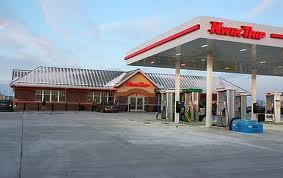 Wood
Sold in units of cords
= 4’ x 4’ x 8’ stack of wood
= 250 copies of Sunday NYT
1 forested acre produces 10-15 cords
Amount of energy depends on type of wood
Density
Water content
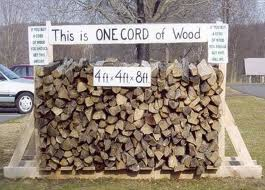 Energy in terms of BTUs
1 Calorie = 3.968 BTUs
Heating Oil: 1 gallon = 138,690 BTUs
Gasoline: 1 gallon = 124,238 BTUs
Natural Gas: 1 therm = 100,000 BTUs
Electricity: 1kWh = 3412 BTUs
Coal: 1 short ton = 19,858,000 BTUs

http://www.eia.gov/kids
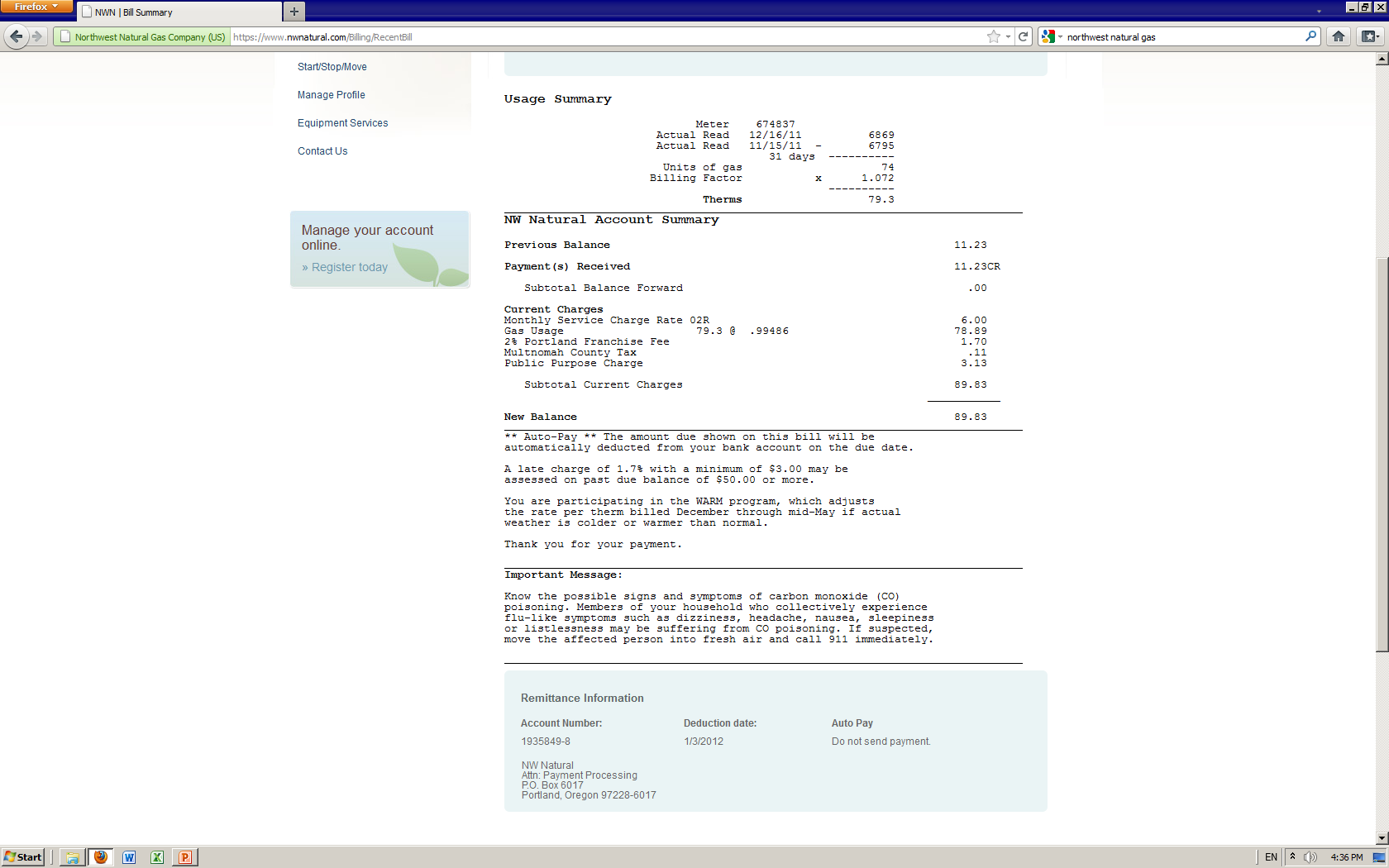 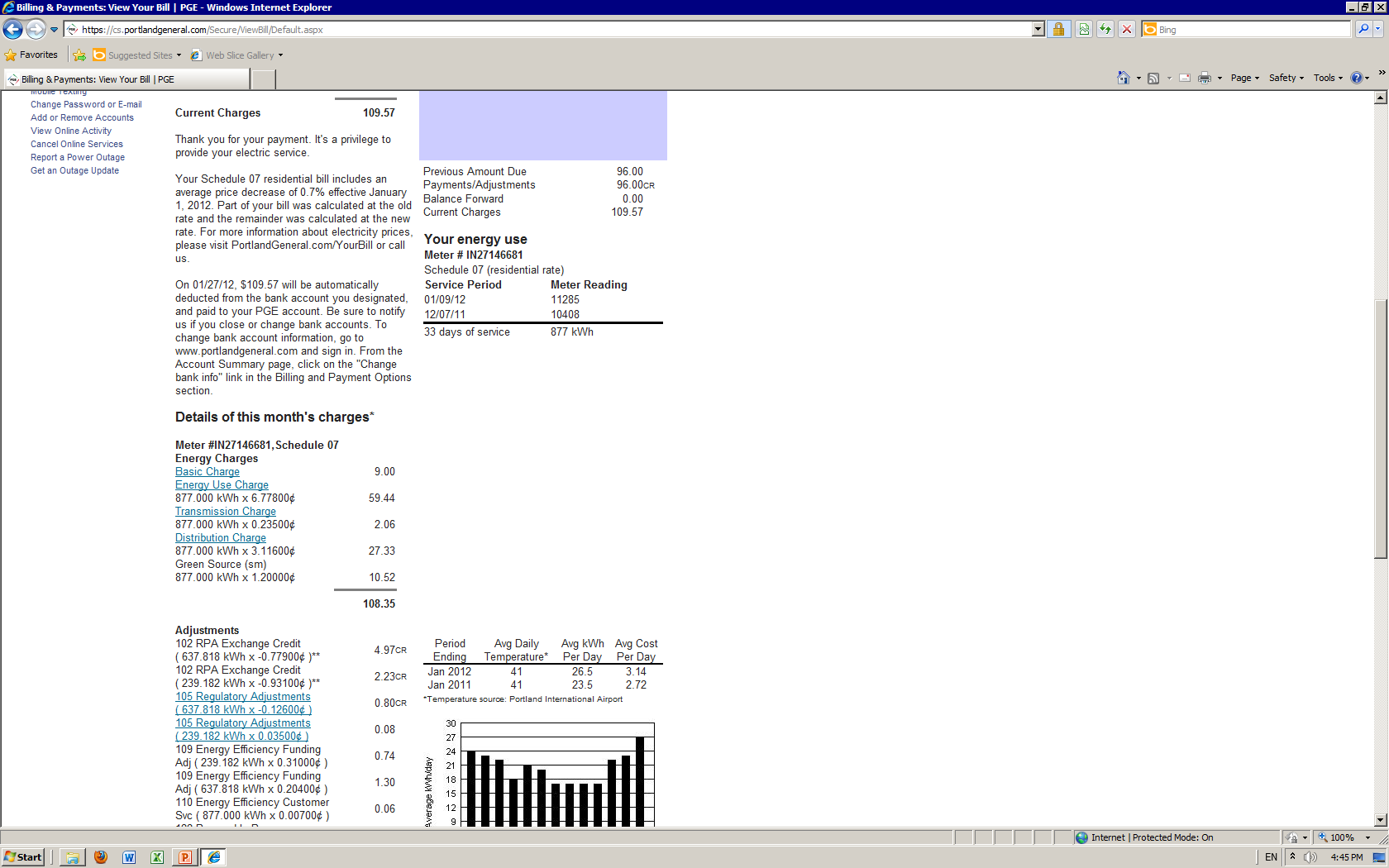